Een wereld van verschil
Vmbo
Eenheden omrekenen
Gewicht
Lengte
Oppervlakte
Inhoud
Gewicht
Voor grote en kleine getallen.
1 ton = ..?.. kilogram
1 kilogram = ..?.. gram
1 gram = ..?.. milligram
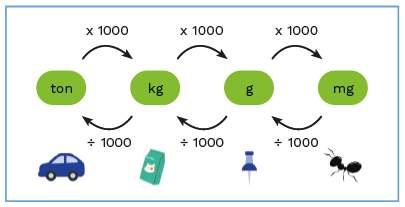 1000 kilogram
1000 gram
1000 milligram
Gewicht
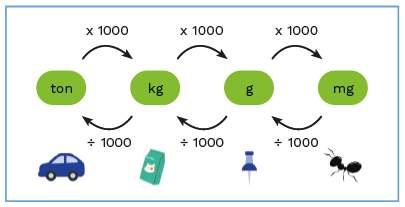 Lengte
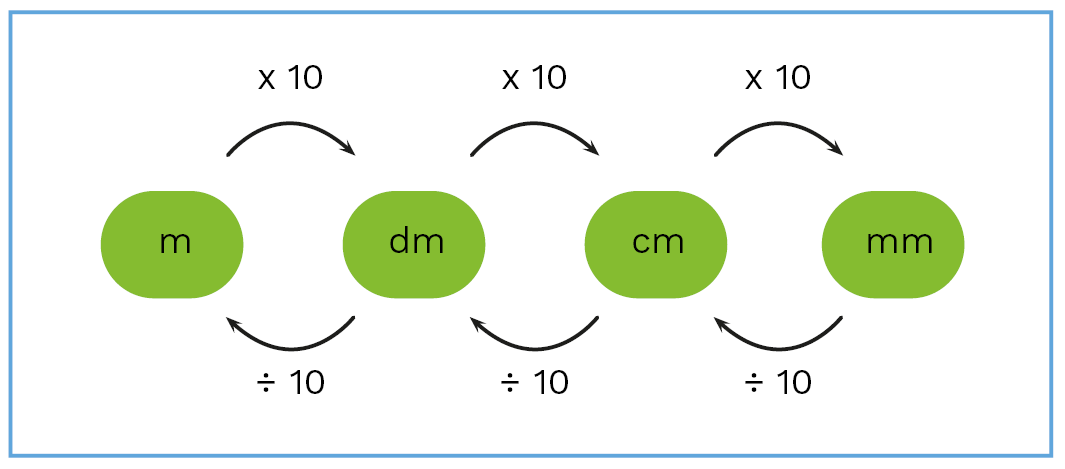 Oppervlakte
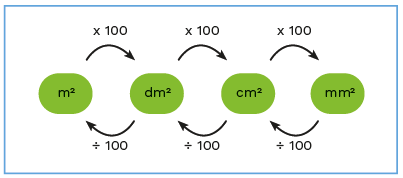 Inhoud
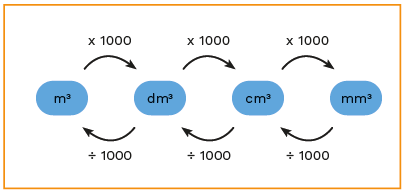 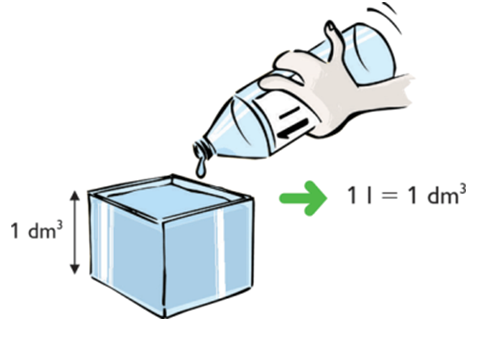 Inhoud
Een liter is een kubieke decimeter.
Reken om:  1 m3 =  …..  L 
Reken eerst om van m³ naar dm³.
Dat geeft: 1 m3 = 1.000 dm³ = 1.000 L 

Reken om:  98.000 cm3 =  . . . .  L  
Reken eerst om van cm³ naar dm³.
Dat geeft: 98.000 cm3 = 98 dm³ = 98 L 

Een kubieke centimeter is hetzelfde als:
	1 dL  /  1 cL  /  1 mL
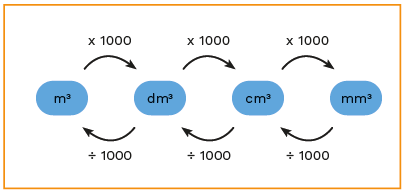 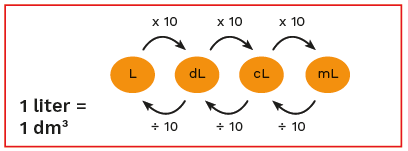 www.vo-rekenen.nl